Exploring the conformational dynamics of a synthetic transport channel in lipid and block-copolymer membranes through the use of molecular dynamics (MD) simulations
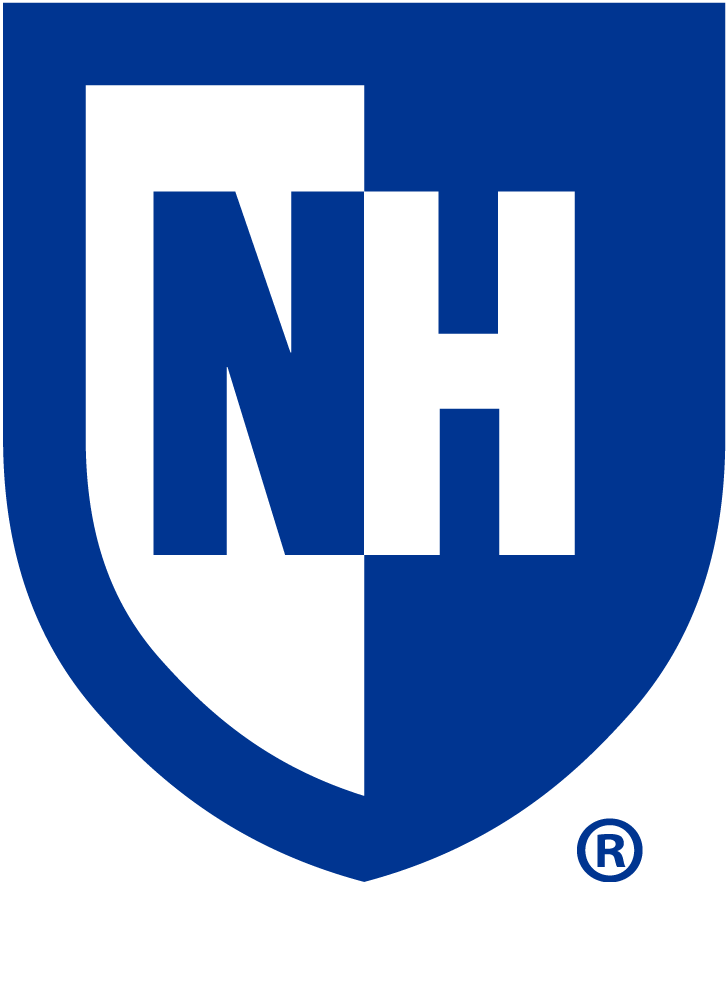 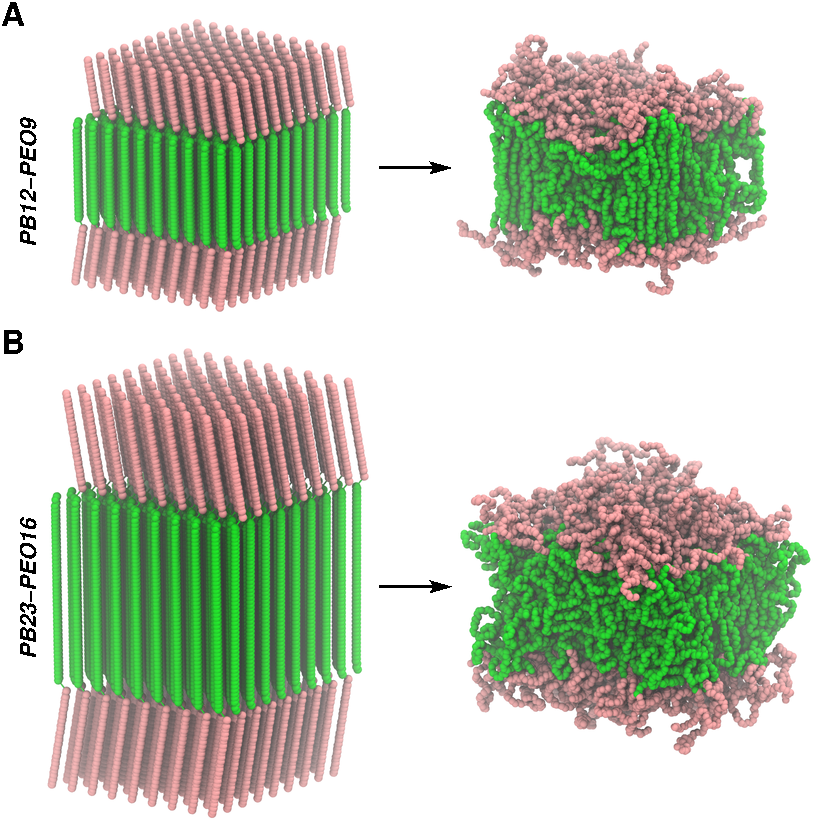 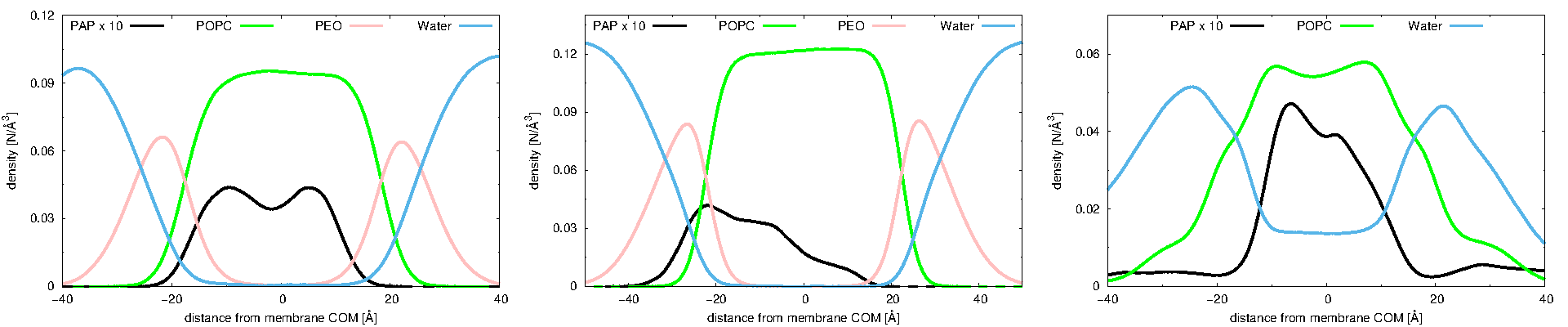 PB
PB
D. Ryan Barden and Dr. Harish Vashisth
Department of Chemical Engineering
Biomimetics
Molecular Level Separations
Acknowledgements & References
Molecular Dynamics (MD) Simulations
Analysis
~40 Å
~50 Å
~35 Å
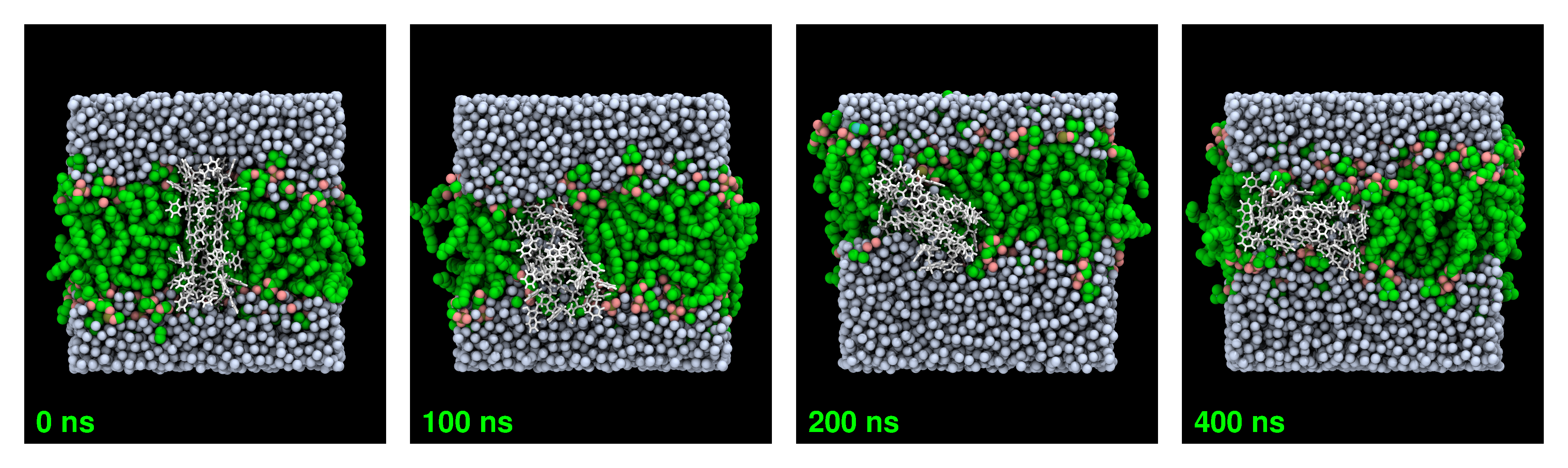 Pros
Lipid bilayers self assemble and incorporate proteins in aqueous environments
Aquaporin can transport ~109 water molecules/s passively
Cons
Lack chemical stability and robustness necessary for some industrial application
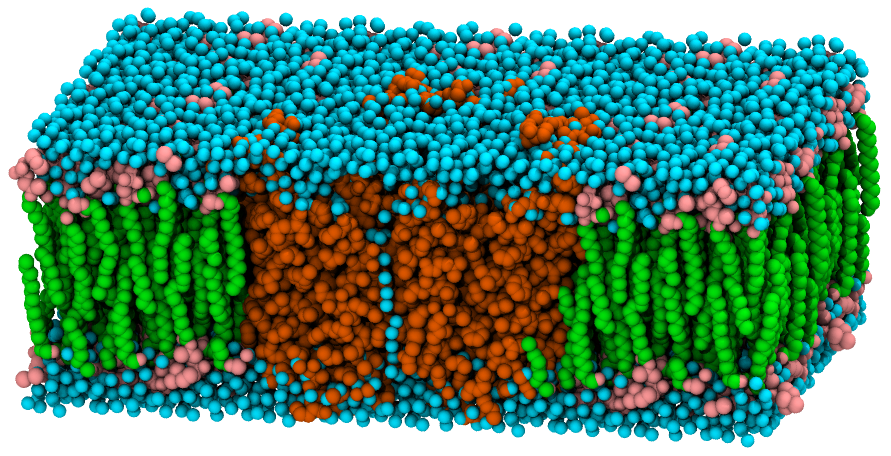 A significant amount of research done in the chemical engineering field is devoted to improving the efficiency and resolution of separation processes.  Current molecular level separations rely on reverse osmosis (RO) technology. This technology is energetically expensive due to the relatively low permeability of RO membranes. Nature provides examples of efficient systems that have been fine-tuned through many years of evolution. Cell membranes spontaneously form and incorporate membrane proteins in aqueous environments. Some of these membrane proteins are water-transport channels as they possess selectivity for water over other molecules. Experimental chemistry groups are currently exploring the use of block co-polymers and synthetic carbon nano-tube like structures as biomimetic membrane transport systems [1]. These systems have been shown to exhibit an order of magnitude increase in permeability compared with RO membranes [2]. We have explored the conformational dynamics of one such synthetic transport channel in lipid and block-copolymer membranes through the use of molecular dynamics (MD) simulations. Our results suggest that the membrane environment can affect the channel dynamics and potentially its diffusive as well as transport characteristics.
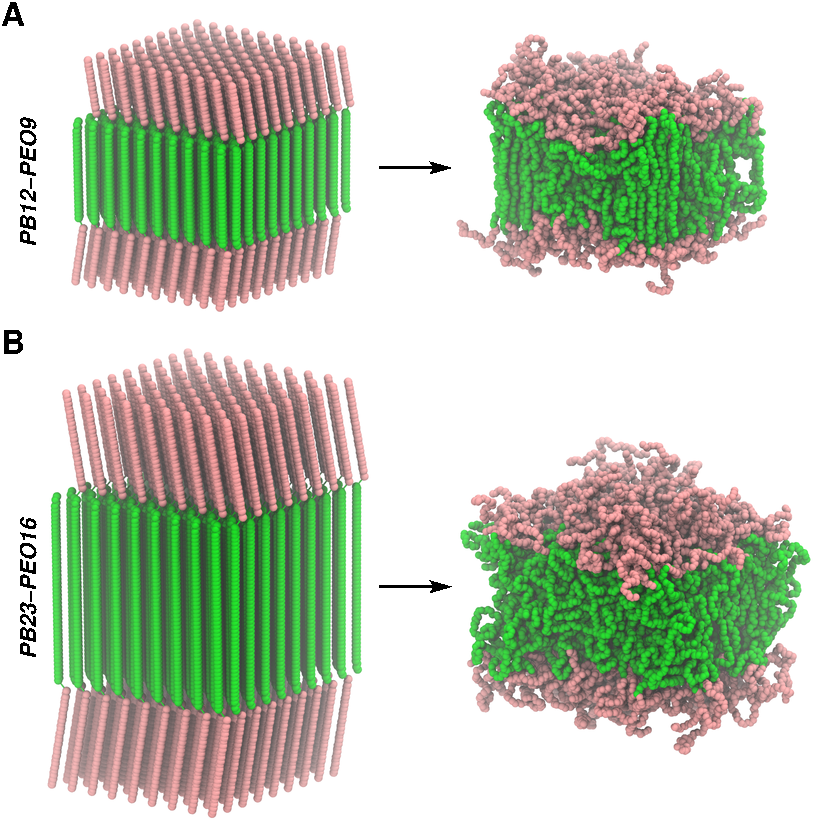 Distribution of Species
PAP Orientation
Goals
Reproduce experimentally observed characteristics of BCP membranes
Observe and quantify dynamic behavior at the atomic scale
Use results to help guide experimental groups when choosing BCPs and modifying PAP channels
density [N/Å3]
density [N/Å3]
density [N/Å3]
θ [o]
Peptide Appended Pillar(5)arene (PAP)
Block Copolymers (BCPs)
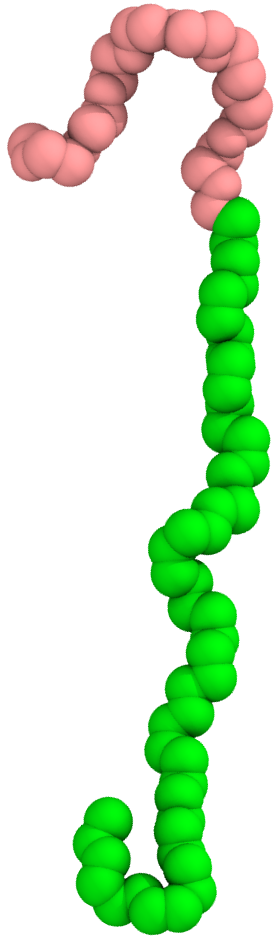 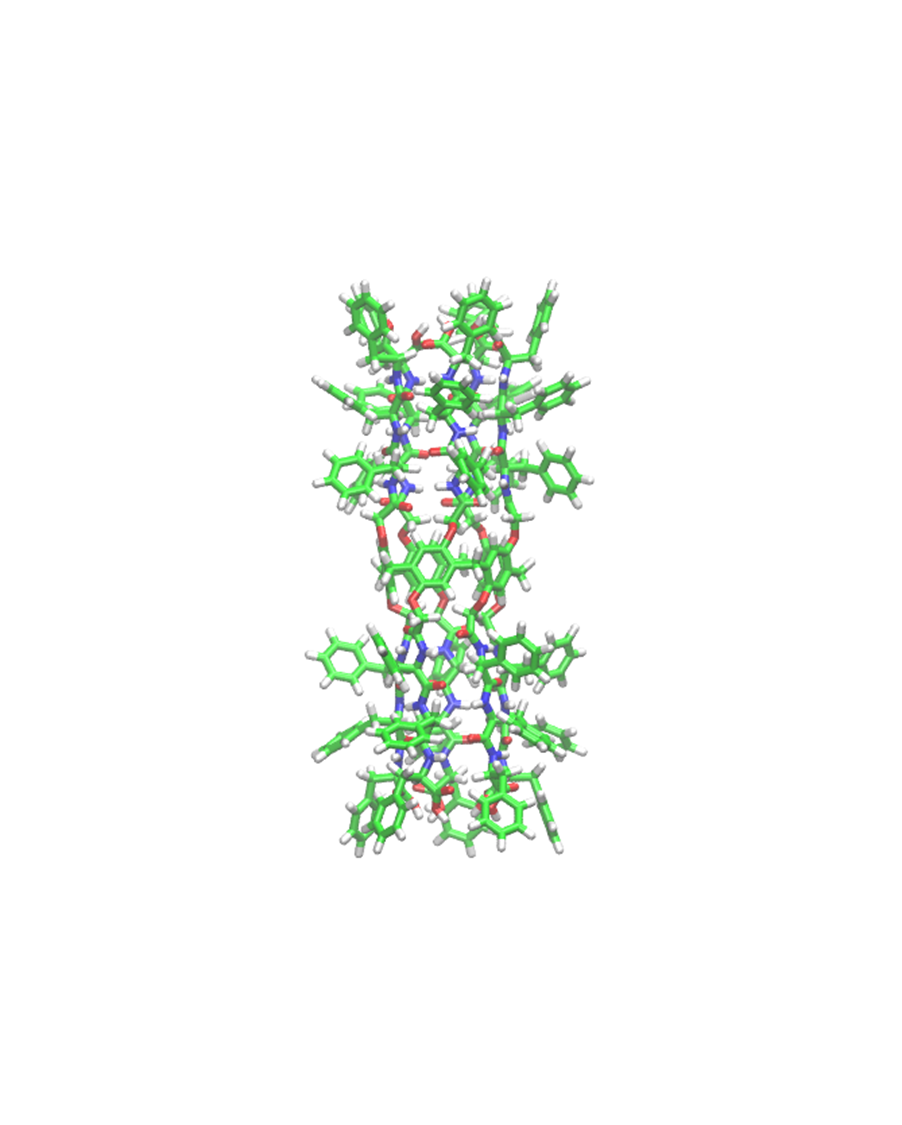 distance from membrane COM [Å]
distance from membrane COM [Å]
distance from membrane COM [Å]
Time [ns]
Has previously been shown to insert into lipid bilayers [1]
Can passively transport water on the order of ~108 molecules/s [1]
BCPs - different polymer chains attached together
Amphiphilic, will spontaneously form membranes in aqueous environments
More chemical variation and stability than lipids
Focus on polybutadiene (PB) polyethylene oxide (PEO) di-block copolymers
Challenges
PB12PEO9
PB23PEO16
POPC-PB12PEO9
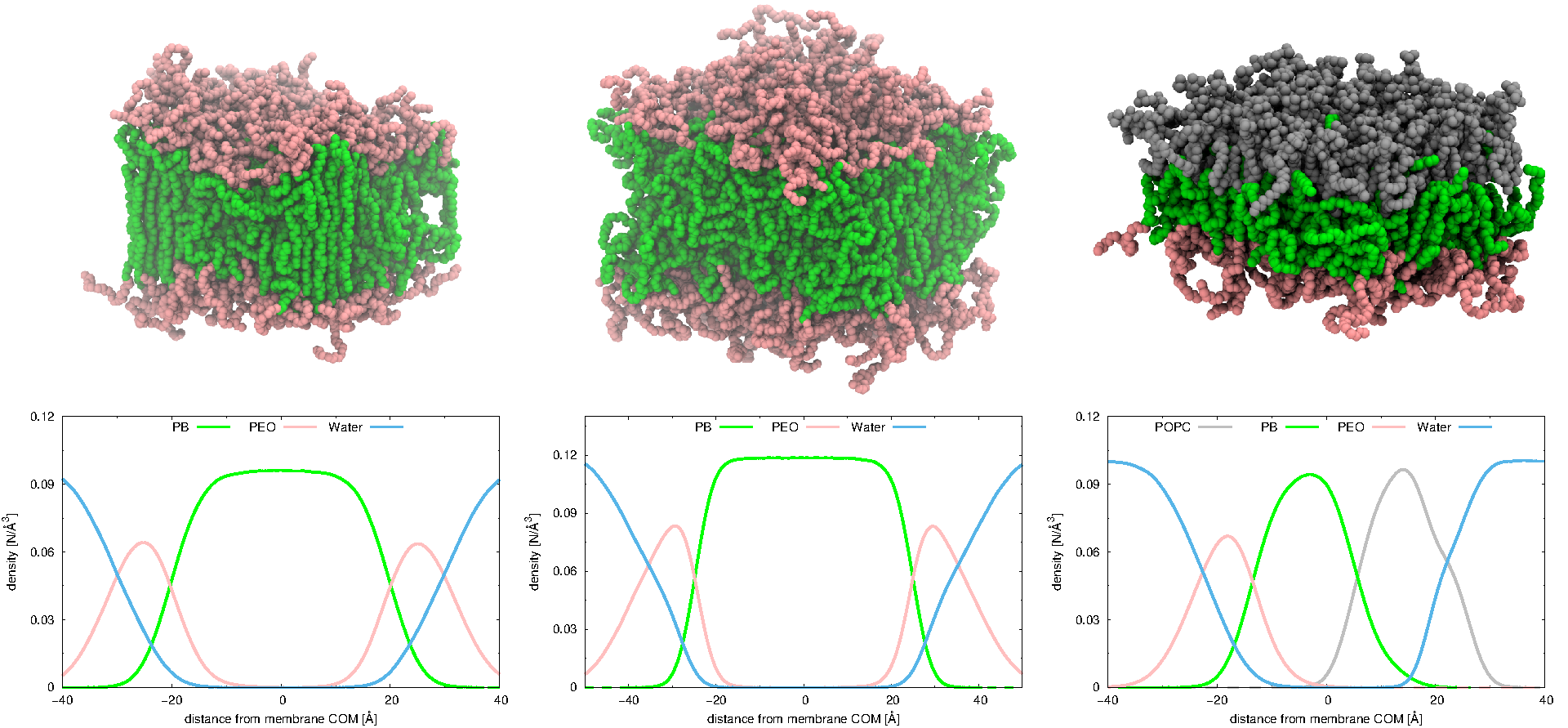 No existing structures for BCPs and BCP membrane.
No interatomic potentials
Parameterization is difficult
Quantifying dynamic behavior.
θ [o]
θ [o]
density [N/Å3]
density [N/Å3]
density [N/Å3]
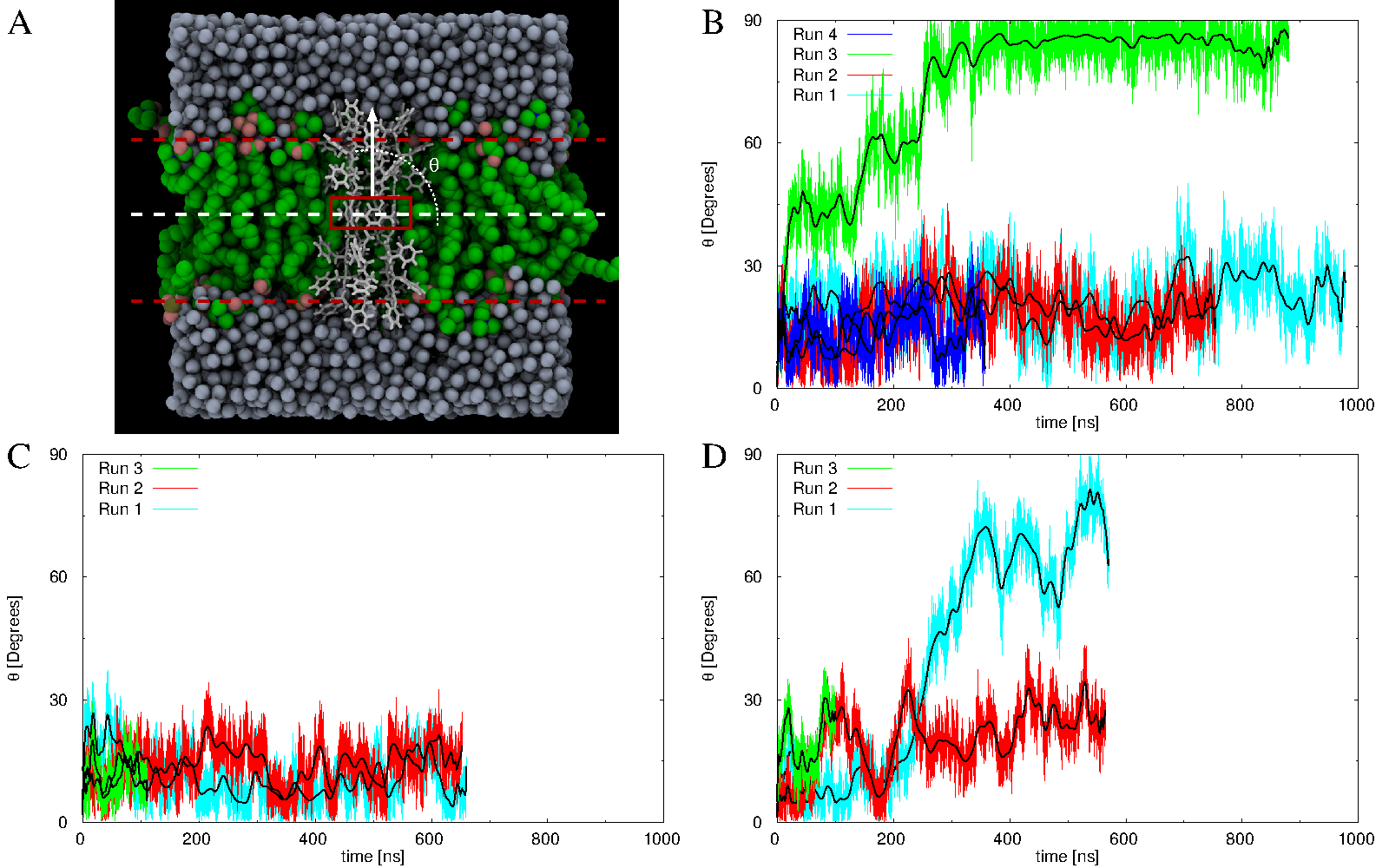 distance from membrane COM [Å]
distance from membrane COM [Å]
distance from membrane COM [Å]
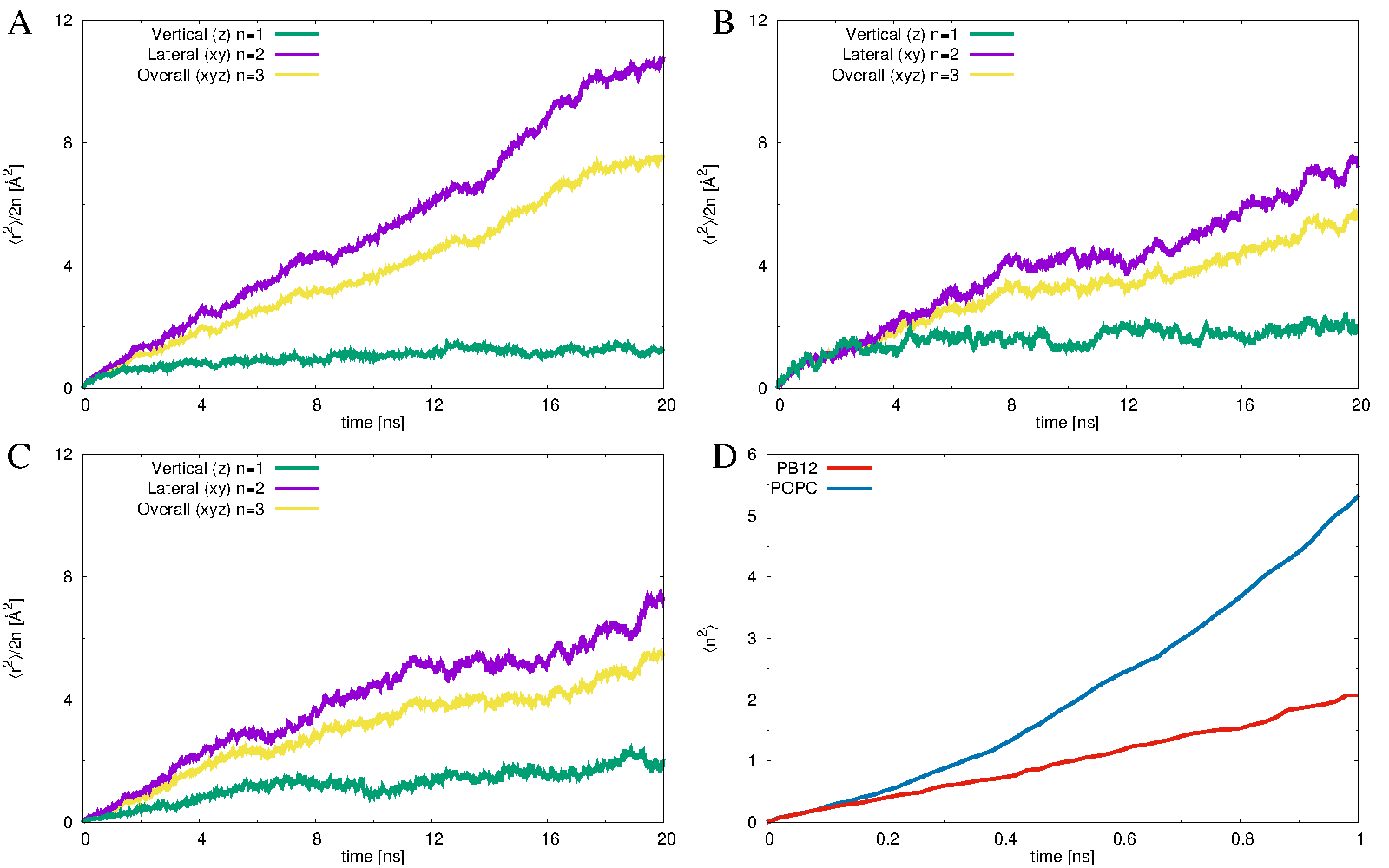 Time [ns]
Time [ns]
POPC
PB12PEO9
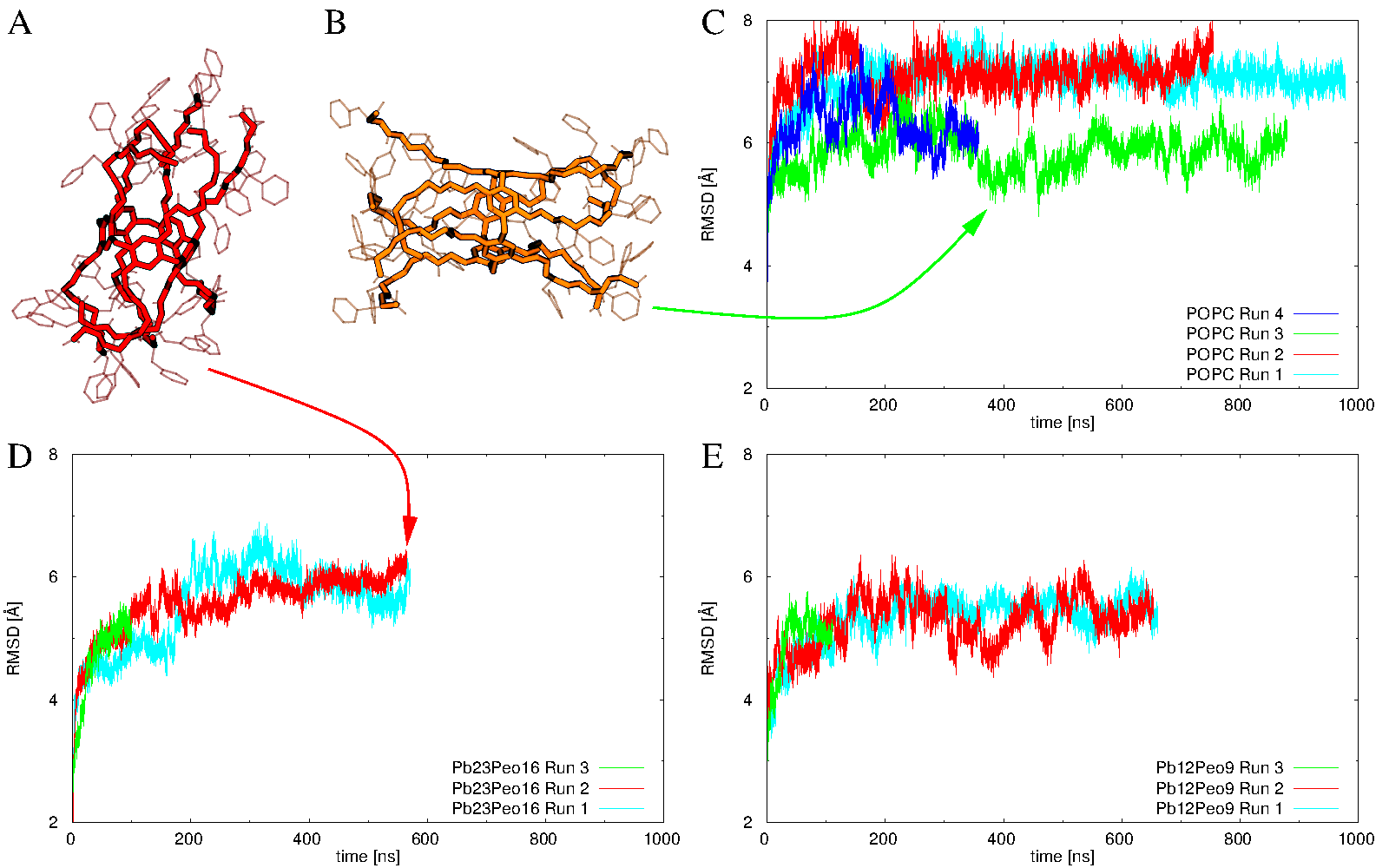 POPC
Root Mean Squared Displacement (RMSD)
Diffusivity & Permeability
PAP-PB12PEO9
PAP-POPC
PAP-PB23PEO16
POPC
Permeability
PB23PEO16
< r2 >/2n [Å2]
< r2 >/2n [Å2]
RMSD [Å]
~2 x 109 molecules/s
PB12PEO9
PB23PEO16
~109 molecules/s
Computations were performed on Trillian, a Cray XE6m-200 supercomputer supported by the NSF MRI program under grant PHY-1229408. In addition, this work used the NSF-supported (ACI-1053575) Extreme Science and Engineering Discovery Environment (XSEDE) [3] under grant TG-MCB140029/TG-MCB160183 (HV). We also acknowledge the Kumar group for their experimental collaboration on this project.
References
[1]	Shen, Y.-x., W. Si, M. Erbakan, K. Decker, R. De Zorzi, P. O. Saboe, Y. Kang, S. Majd, B. P., T. Walz, A. Aksimentiev, J. L. Hou, and M. 	Kumar. 2015. 	Highly permeable artificial water channels that can self-assemble into two-dimensional arrays. Proc Natl Acad Sci U S A (in press).
[2]	Kumar, M., Grzelakowski, M., Zilles, J., Clark, M., & Meier, W. (2007). Highly permeable polymeric membranes based on the incorporation of the 	functional water channel protein aquaporin Z. Proc Natl Acad Sci U S A (in press), 104(52), 20719-20724. doi:10.1073/pnas.0708762104 
[3]	Towns J, Cockerill T, Dahan M, Foster I, Gaither K, Grimshaw A, et al. XSEDE: accelerating scientific discovery. Comput Sci Eng (2014) 16(5):62–74. 	doi:10.1109/MCSE.2014.80
Time [ns]
Time [ns]
Time [ns]
PB12PEO9
PB23PEO16
< n2 >/
< r2 >/2n [Å2]
RMSD [Å]
RMSD [Å]
Time [ns]
Time [ns]
Time [ns]
Time [ns]